Art  as expression and communication
Express yourself using the art materials that you have brought with you
Bondpaper and coloring materials
No one can contain an intense emotion within himself for long.  The tension results would compel him to unburden himself or share the feeling with others.
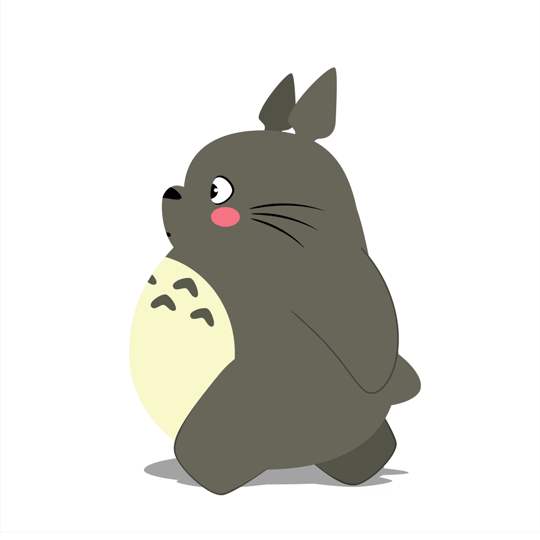 We express our emotional state by some visible signs and activities.  We burst into song when we are happy, or we dance, for it is pleasant to express joy through rhythmic body movements.  We likewise sing out our love or our despair or try to convey our deep emotions in poetic language.
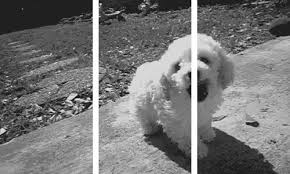 Art has grown out of man’s need to express himself.  Expression in the arts, however, is not limited to the revelation of emotion alone.  The personal and social values of the artist and his penetrating psychological insights into human realityare also conveyed through the arts.
An artist is usally gifted with a special sensitivity towards the world around him.  His perceptions is not only of surface appearances but of forces taht lie underneath – hidden realities which we ordinary laymen, do not usally notice until they are framed for our attnetion and consideration in works of art.  It is the discovery of these realities that the artitst expresses in his art.
“The artist,” says Joyce Cary, “always starts with an experience  which is a kind of discovery... It surprises him – that is what is ually called an intuition or an inspiration.  They joy of his discovery is his starting point”.  This discovery may be the perception of something interesting in the natural world such as the colors of a tropical sunset, the geometric design of a flower or the rhythm of the falling rain.  Or it may be an awareness of something in the nature of man, in his relationship iwth other human beings, or in his relationship with other human beings or in his relationship with God.
As John Canaday, a noted art critic, has remarked:
Since prehistoric times man has been preoccupied with three major searches in the adventure of exploration that is recorded in works of art.  First, he has been finding ways to make appropriate images of his gods.  Second, he has also discovered the world around him.  Or again, he has been discovering himself, pondering his own nature, trying to decipher the mystery of what a human being is.
The artist’s discovery may stem from a close scrutiny of his environment, from contact with ideas advanced by other persons and recorded in books, or from an observation of a society’s way of life.  And his thoughts may be philosophical, idealistic, militant, bitter, tolerant or humorous.  Whatever it is, when an artist produces a poem, a song, a sculpture, or even a chair, he is actually saying or revealling something significant.
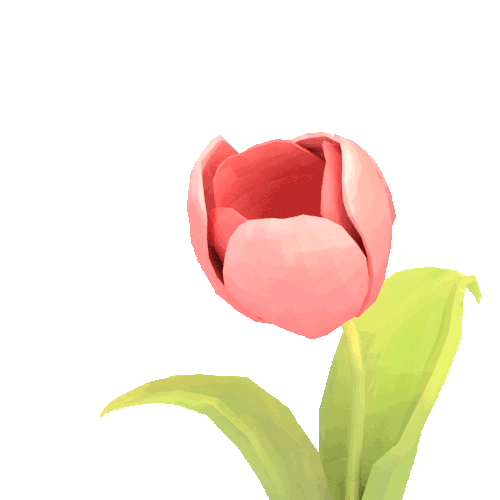 As in other systems of communication, the artist uses symbols which he organizes into some comprehensible equivalent of the experience that he is trying to convey.  If the symbols are understood by his audience, then communication has been established.
Sometimes it is not the artist’s main intention to communicate.  It is enough for him to express himself vent his spleen, so to speak, to relieve himself of tension.  He finds satisfaction merely in having created a new form.  This is especially true of the action painters of our time who are more intensely fascinated with the act of painting itself than with the finished product.  They do not care whether or not their personal imagery is understood by the viewer, nor are they  interested in delighting him through the pleasing use of color, shape or design.
.  For the artist, like any other individual, belongs to a milieu and  he cannot escape the influence of his social, economic, political, religious, scientific, and technological environment.  These factors affect his artistic expression.  His vision is also necessarily influenced by his cultural traditions and by his own training.  Yet a sensitive artist is often not a conscious social agent, and a great work of art need not be a statement of what has transpired in a particular age.  But usually the artists becomes unwittingly a kind of historian, recording in his work the  attitudes and way of life of his period.  Or he becomes a critic or moralist, analyzing and commenting on the virtues and vices of his particular society, as well as pointing out a course of action for its renovation.
At any rate, art in any given period simultaneously reflects two things – the genius of its creator as well as the sensibility or th characteristic values and attitudes toward important aspects of life held by the society in which the work of art was born.  Even the most subjective and personal expressions show these two aspects.  If we take any kundiman by Nicanor Abelardo, Francisco Santiago or any of their contemporaries, we will find that although it shows the particular creative ingenuity of its composer, in its melody is a haunting melacholy characteristic of the age which produced the song form.
Art as creation
Man has also been led by an innate craving for order to create objects that are delightful to perceive.  The word “creation” in this sense refers to the act of combining or re-ordering already existing materials so that a new object is formed.
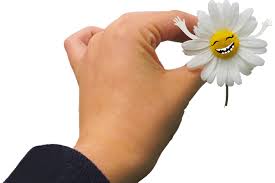 As a creative activity, art involves skill or expertness in handling materials and organizing them into new, structurally pleasing, and significant units.  This skill does not just happen.  It is acquired through long training and constant practice.
The word “art” originated from the Latin ars, which means “skill.”  It is equivalent to he Green techne, from which our modern word “technology” is derived.  In the early days, the term was applied not only to craftsmanship but also to proficiency in performing any activitiy.  Thus, medicine, agriculture and military expertise were considered arts.  Now these skills have been grouped under the category of the practical sciences.  Although “art” is still used to mean “proficiency”, as when we speak of the art of cooking and of the martial arts, the word is now commonly used to refer to skills and products which are primarily intended to delight the senses and produce a satisfying experience of the beautiful.  While these works may also have other functions – a buidling serves a particular purpose: as a residence, a place of worship, or an office; and a stage play may have a religious or political intent – they are considered workds of art because they have aesthetic value.
Art is a planned activity.  Unlike the spider when it weaves its web, the artist does not put his materials into shape instinctively.  Rather, he thinks out a design, selects his materials, and arranges them according to his design.  To be sure, he may not be wholly original; no artist really is.  But he would be producing something that never existed before.  Sometimes, the finished product may not turn out as he had originally envisioned it to be.  Creation involves constant correction and redirection, depending on the demands of the material and the challenges it poses.
Sometimes, the art object may be the result of a cooperative activity, by a team of artists motivated by a common goal, as in the production of a play or a movie.
Each finished product is an expression of order – the artist’s idea of order.  The artist has made the form the vehicle of his idea.  Its parts have been so integrated as to produce a unique entity which communicates to all men for as long as it lasts.  It is taken as a self-contained object, reacted to, and evaluated by people who come in contact with it.
Art and experience
At least three major kinds of experience are involved in the artistic activity.  As we noted earlier, it usually starts as an  experience which the artist wants to communicate.  Then the act of expressing this experience – that of crating the art object or form – is itself another kind of experience.  Finally, when the work is done, there is the artists’ gratifying experience of having accomplished something significant.
But there is still another kind of experience associated with art.  This refers to what an onlooker or listener undergoes when he perceives the work of art.  The perception may kindle an experience which is similar or related to that which the artist tried to express.
It goes without saying that art must be directly seen or heard in order to be enjoyed or appreciated.  No amount of reading about a painting or sculpture can take the place of actually seeing it.  Listening to a lecture on music is of very little value unless one also hears the music itself, and reading a play is not a fair substitute for seeing it actually performed.
A varying combination of sensory, emotional and intellectual responses is involved in experiencing art.
Some people looking at a painting for instance, experience a kind of delight similar to that which one feels when he sees a beautiful girl or lovely scenery.  This is largely a sensory response.  It is the same kind of response many people have when they hear a lively march or a lilting melody.  They feel like marching or dancing.  They do not seem to need a deeper understanding of what the artists has tried to express and how he has managed to achieve his purpose, although, of course, such understanding would further enchance their enjoyment.
Then there is emotional response triggered by the recognition of a familiar situation presented as the subject of the work.  The response may stem, on the other hand, from memories evoked by the subject.  A landscape painting may recall happy childhood days spent in some such landscape; a song may bring back a pleasurable experience in the past associated with it.
Sometimes our emotional response sprigs from our identfying ourselves with the people portrayed in the work of art.  This is especially true when we watch a play or a movie.  We go through what Samuel Taylor Coledridge described as “the willing suspension of disbelief” and accept as real what is happening o the stage or on the screen.  We may even assume the role of one of the characters and go through the same range of emotions that he goes through.  This identification with the character is known as empathy.  Thus, when one character has a tragic experience, we cry with pity for him, and we also feel fear and sorrow with him, because we virtually live the sme life he lives.  Of course, when the lights are turned on at the end of the performance, we go back to our former selves, relieved to note that the experience was something we had only vicariously gone through
Some works, on the other hand, delight the mind primarily.  These are works whose unique arrangements of elements, apart from subject matter, stimulate the intellect more than they do the emotions.
Our reaction to art is personal and individual.  We tend to respond to works of art according to the level of our expectation.  Thus, we like some works and we don’t like others, simply because they don’t reveal to us what we feel they should.  We cannot escape from our personal preferences.  And when we look at art, we do so with a prejudiced eye.  Our reaction would be colored, too, by the ideas of our time about particular aspects of art.  Each generation rends to prefer one style of art to another.
Appreciating  a work of art does not just mean responding emotionally to it.  It implies an intellectual involvement with what is to be appreciated, be it a painting, a novel or a musical composition.  To learn to appreciate any on the arts, we must understand what goes into its making; its elements or components and how these are put together in a pattern of relationships, coalescing and becoming the unity which is the work of art itself.  We can hardly appreciate that which we cannot understand.  For example, we cannot like (or dislike) a poem in Chinese if we do not understand Chinese at all.
In some cases, then, our appreciation of art may be blocked by our inability to understand the language used by he artist or by his presentation of an altogether unfamiliar viewpoint.  But if we are interested in getting at the artistic truth that he has tried to convey, then we must make an attempt to understand his expression.  We may not altogether agree with his statement, but the work of art will at least led us to form ideas of our own about the matter.
Whatever response we have to a work of art, we cannot fail to experience a sense of awe at the objects existence.  We look at its form and complexity, we consider the insight expressed and we think of the artist’s  talent as something extraordinary, almost magical, even divine.  And the wonder of it all is that the artist is first and foremost a man, just like all of us.